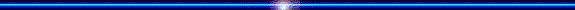 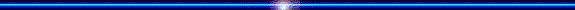 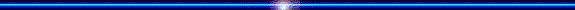 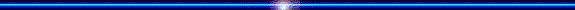 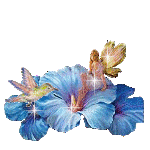 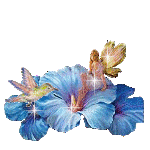 TRƯỜNG TIỂU HỌC GIANG BIÊN
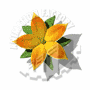 MÔN: Đạo đức 3
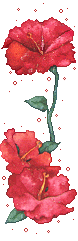 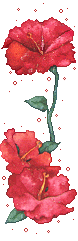 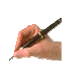 Khởi động:
1. Hãy kể tên các loại cây trồng, vật nuôi mà em biết?
2. Em đã tham gia bảo vệ, chăm sóc  cây trồng, vật nuôi như thế nào?
Em đã làm gì để giữ trường lớp  xanh, sạch, đẹp?

- Không vứt rác bừa bãi.
- Không vẽ bậy lên tường, bàn, ghế.
- Không bẻ cành, ngắt hoa.
- Quét dọn lớp học.
....
Trò chơi :Đóng vai
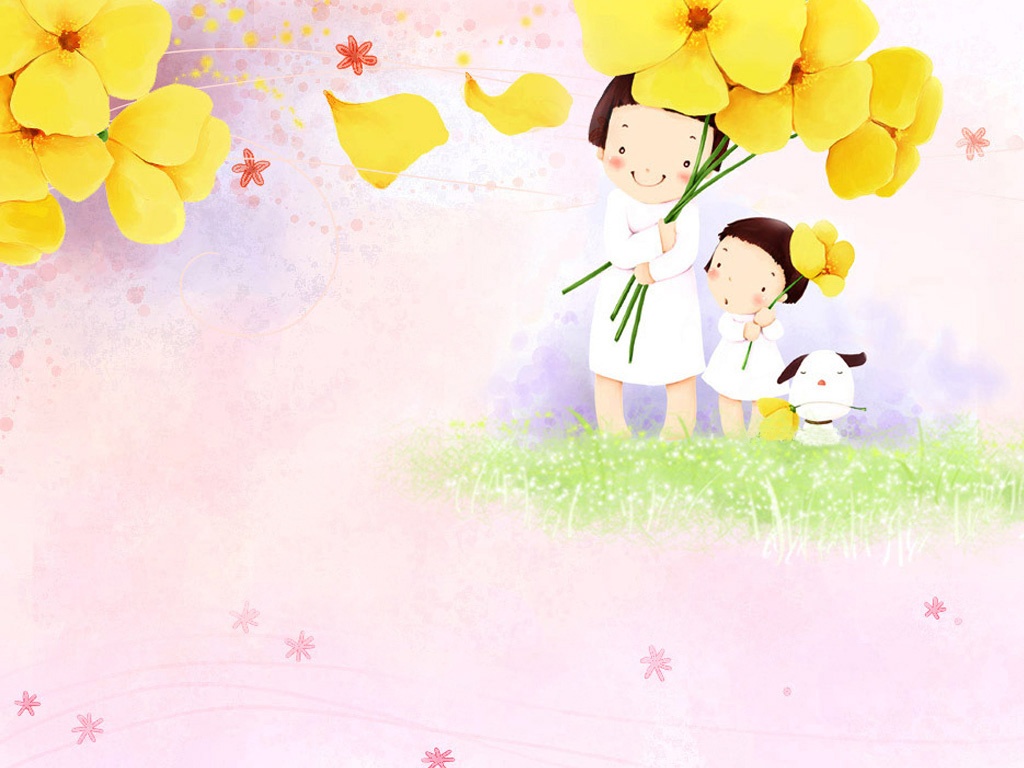 Cảm ơn các thầy cô !